NACDD Policy UpdateOctober 6, 2021
Erin Prangley, Director, Public PolicyNational Association of Councils on Developmental Disabilities
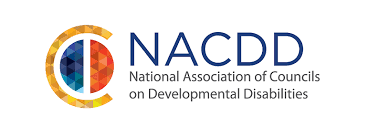 Legislative Update
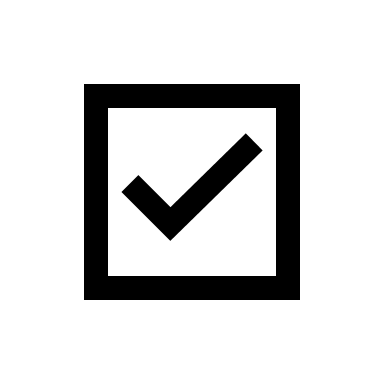 [Speaker Notes: Infrastructure: 1.2T over 8 years. Expires 9/30 (not included in House CR)
Enviornmental clean up
$39 billion to modernize public transit, upgrade aging infrastructure & make stations accessible
$65 billion to ensure access to high-speed internet for all

Reconciliation:HCBS funding through Medicaid FMAP ($190B) 
 Grant program to incentivize phasing out 14(c) 
 Funding for a direct care workforce grant program 
 TA Center for direct care at ACL 
 $297M extra funding IDEA Part D]
Upcoming Events
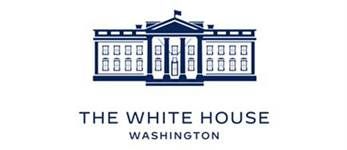 Public Policy Committee Monthly Meeting ​
Thursday, October 7, 2pm Eastern​
​
Join Zoom Meeting​
https://us02web.zoom.us/j/82156490017​
​
Meeting ID: 821 5649 0017​
State Policy Taskforce ​
Tuesday, October 12, 2pm Eastern​
Join Zoom Meeting​
https://zoom.us/j/93736440649​
Meeting ID: 937 3644 0649​
Guest Expert: ​Serena Lowe to discuss HCBS implementation in the states​
Contact Jeremy Norden-Paul jeremy.norden-paul@ddc.wa.gov​
24-hour vigil for HCBS 

TODAY – Wednesday, 10/6, starting at 7pm.

at https://fb.me/e/3WaL3atkg

A 24-hour vigil in front of the Capitol during which advocates will continuously read stories of those struggling to access home and community based services and to make enough money to care for themselves and their families. The vigil will culminate in a closing ceremony with advocates delivering boxes of printed out stories to members of Congress.
White House Office of Public Engagement and the Office of Legislative Affairs. 

Congressman Cedric Richmond and Director Louisa Terrell will give an update on the current status of the President’s agenda to pass the Build Back Better and Infrastructure packages.

This briefing is scheduled for tomorrow, Thursday October 7th  at 12:30 pm EST.

RSVP at https://bit.ly/3uNK33R Note that this conversation will be off-the-record and is closed to press. CART will be provided.